Sistema de remuneração tradicional versus estratégico: potencial minimização de gaps identificados em uma pequena rede varejista
Marília Nori de Menezes Ravagnani
Cristina Lourenço Ubeda
Fernando César Almada Santos
1
INTRODUÇÃO
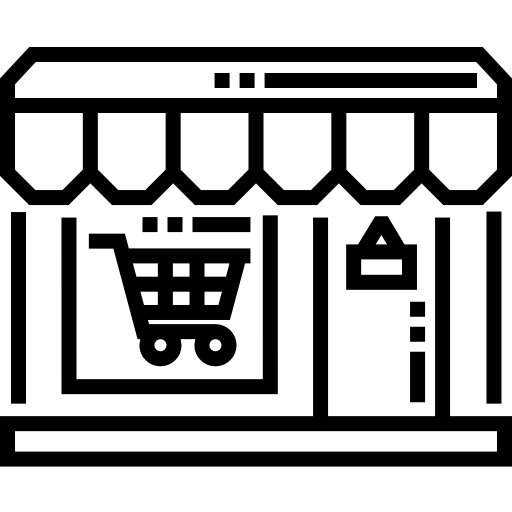 VAREJO
Atividade econômica importante para a economia e sociedade
Movimenta quantidades monetárias expressivas
Gera e mantém de empregos 
Porém, a operação pode ser bastante desafiadora
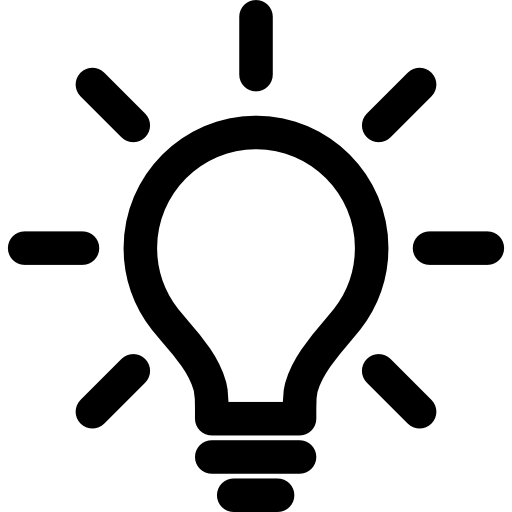 Dada a relevância do setor, buscar melhorias para as empresas varejistas pode impactar positivamente a economia e sociedade como um todo
2
OBJETIVO
Compreender os desafios e oportunidades do varejo 
Identificar como a remuneração estratégica poderia ser inserida nesse contexto de forma a trazer melhorias para as empresas do setor
Avaliar um caso real para concluir se a remuneração estratégica poderia minimizar os gaps citados na literatura de tal maneira que, em última instância, a empresa pudesse obter benefícios
3
[Speaker Notes: Problema/ questões]
REFERENCIAL TEÓRICO
Setor 
Varejo
Remune-
ração
O setor varejista

Em 2018, o comércio varejista representava 13% do PIB brasileiro (MINISTÉRIO DA ECONOMIA, 2020) e era responsável por empregar cerca de 7,6 milhões de brasileiros (IBGE, 2020).

Porém, muitas empresas desse setor é caracterizada por condições precárias de emprego, alto turnover de funcionários e um mau atendimento ao cliente (BACH et al., 2019)
4
REFERENCIAL TEÓRICO
Remune-
ração
Setor 
Varejo
Sistemas de remuneração 

Os sistemas tradicionais são aqueles que se baseiam exclusivamente na descrição de atividades e responsabilidades do funcionário. Já um sistema de remuneração estratégica considera o contexto organizacional e todos os fatores de contribuição do funcionário para o sucesso do negócio (WOOD JR.; PICARELLI FILHO, 1996). 

Em um contexto de transformação das organizações, os modelos tradicionais de remuneração e administração de salários vêm perdendo espaço nas organizações atuais (BHATTACHARYYA, 2014).
5
REFERENCIAL TEÓRICO
Remune-
ração
Setor 
Varejo
Interface entre varejo e sistemas de remuneração 

Para quebrar o “ciclo vicioso do varejo”, é necessário investir na experiência do empregado, pois dessa forma a empresa estará investindo, em última instância, na experiência do seu cliente (BACH et al., 2019).

Pensando no futuro do varejo alimentar, para garantir a presença de funcionários de alta performance, é preciso oferecer uma remuneração competitiva, baseada em plataformas modernas de recompensa, capazes de engajar, reter e premiar comportamentos pertinentes (DIAZ et al. 2019)
6
ASPECTOS METODOLÓGICOS DA PESQUISA
Revisão bibliográfica 
Compreensão dos desafios e oportunidades do setor varejista
Estudo dos sistemas de remuneração e tendências
Síntese dos gaps relacionados ao varejo e ao sistema tradicional de remuneração
Estudo de caso
Seleção de um caso único   Pequena rede de supermercados 
Levantamento de dados  por meio de entrevistas semiestruturadas
Análise qualitativa dos dados
7
Principais gaps identificados na literatura
7
Relacionados ao sistema de remuneração tradicional, ex:
Torna promoções excessivamente importantes
Inflexibilidade
Divergência
Anacronismo
Entre outros
13
Gaps no total
6
Relacionados ao varejo, ex:
Alto turnover
Problemas operacionais devido à baixa performance dos funcionários
Jornadas intensas
Entre outros
8
Avaliação dos gaps no estudo de caso através de entrevistas
Muito evidente = 5
13
13
5
4
Evidente = 7
Pouco evidente = 1
Classificações para as respostas
Gaps 
da literatura
Questões
Entrevistados
Ausente = 0
9
Síntese dos principais resultados encontrados
“Justamente por não ter um plano definido, não é simples dar bonificação e aumento, [...]” (E5)
Inflexibilidade
5 gaps 
“Muito evidentes”
Metodologia trabalhosa
“[...] já tentamos fazer algumas vezes, mas sempre tem casos complicados.” (E1)
Privilegia a hierarquia
“[...] basicamente, tem o gerente, o supervisor, o encarregado, e a base.” (E5)
“Não fazemos planejamento estratégico formal, [...] as visões e decisões estratégicas não são compartilhadas com funcionários.” (E1)
Divergência
“Em média, 8h diárias de segunda a sábado. As lojas que abrem de domingo, [o funcionário] tem folga um dia da semana.” (E4)
Jornadas intensas
10
CONCLUSÃO
A revisão do modelo de remuneração atual para um estratégico poderia trazer vantagens à empresa estudada e aos seus funcionários
Apesar de ainda não apresentar altos níveis de maturidade e prontidão para elaborar, implementar e sustentar um sistema de remuneração estratégico para 100% da organização, a temática ainda se faz relevante para a empresa
Sugestão da autora: o tema pode ser trabalhado na forma de projeto-piloto, a fim de proporcionar os aprendizados necessários para uma futura implementação geral de um novo modelo de remuneração estratégico
11
PRINCIPAIS REFERÊNCIAS
BACH, K.; KALLOCH, S.; TON, Z. The Financial case for good retail jobs. Harvard Business Review, 26 jun. 2019. Disponível em: <https://hbr.org/2019/06/the-financial-case-for-good-retail-jobs>. Acesso em: 22 jan. 2022.
BHATTACHARYYA, D. K. Compensation Management. New Delhi: Oxford University Press, 2014.
DIAZ, F.; FARMER, T.; KELLNER, T. J.; KOPSCH, D.; LARRE, E.; NADEL, M.; SHIRAZI, V. MarshMcLennan, 2019. Fighting for the future of the supermarket industry. Disponível em: <https://www.marshmclennan.com/insights/publications/2019/dec/fighting-for-the-future-of-the-supermarket-industry.html>. Acesso em: 06 mar. 2022.
 IBGE – INSTITUTO BRASILEIRO DE GEOGRAFIA E ESTATÍSTICA. Pesquisa anual de comércio 2018. Rio de Janeiro: IBGE, 2020. Disponível em: <https://biblioteca.ibge.gov.br/visualizacao/periodicos/55/pac_2018_v30_informativo.pdf>. Acesso em: 22 jan. 2022.
MINISTÉRIO DA ECONOMIA. Gov.br, 2020. A importância do setor terciário para a economia. Disponível em: <https://www.gov.br/produtividade-e-comercio-exterior/pt-br/assuntos/comercio-e-servicos/a-secretaria-de-comercio-e-servicos-scs/programas-e-acoes-scs>. Acesso em: 22 jan. 2022.
WOOD JR., T.; PICARELLI FILHO, V. Remuneração estratégica: a nova vantagem competitiva. São Paulo: Atlas, 1996.
12
[Speaker Notes: Caracteriza o varejo, remuneração estratégica,]
Obrigada!
Contatos: 

                               marilianori@gmail.com

                               almada@sc.usp.br

                               cristina-ubeda@ufscar.br
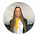 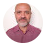 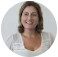 13